Niemcy
Anna Czerwińska
Podczas wyjazdu edukacyjnego do Niemiec nauczyliśmy się wiele i dużo zwiedziliśmy.
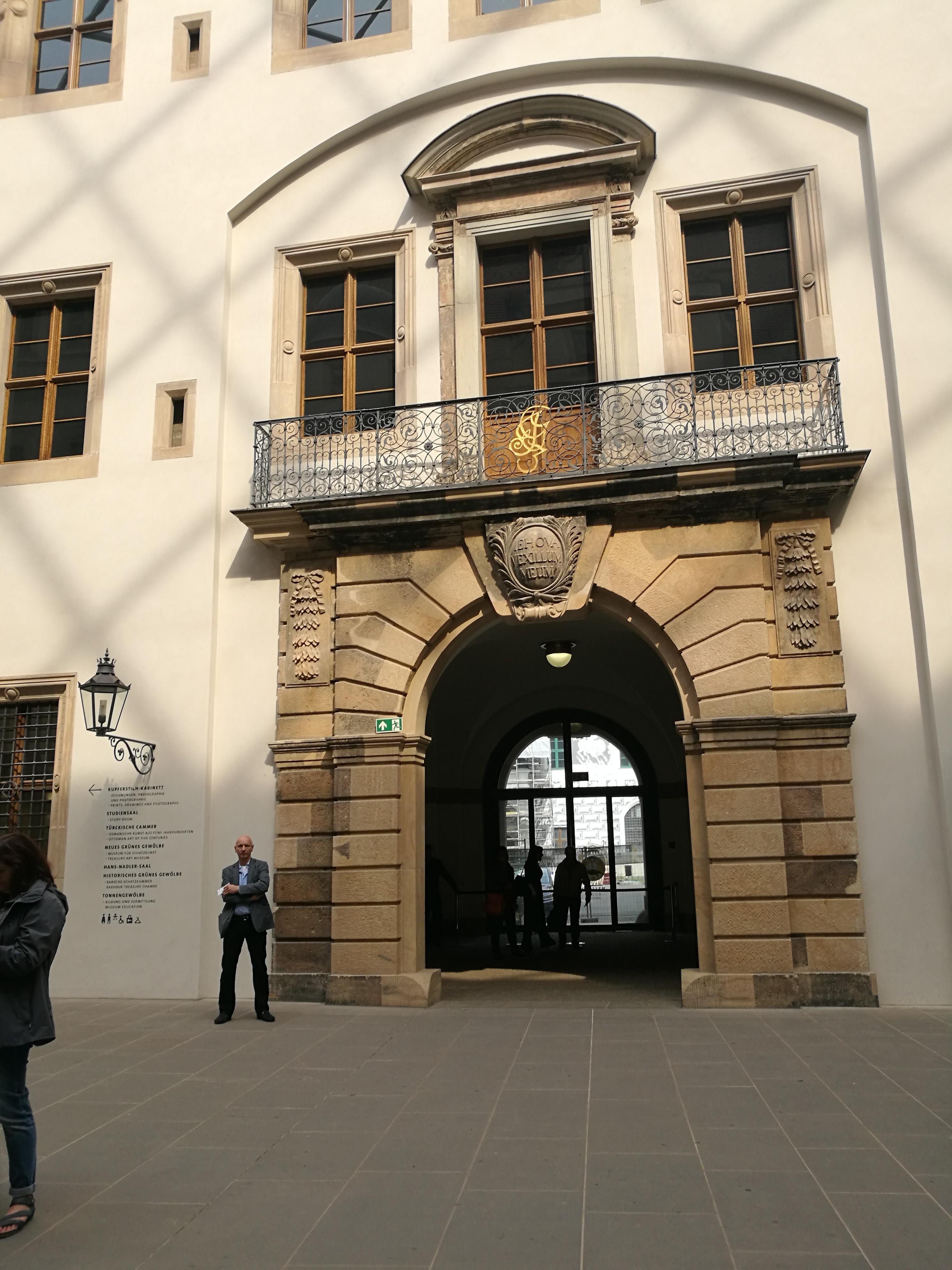 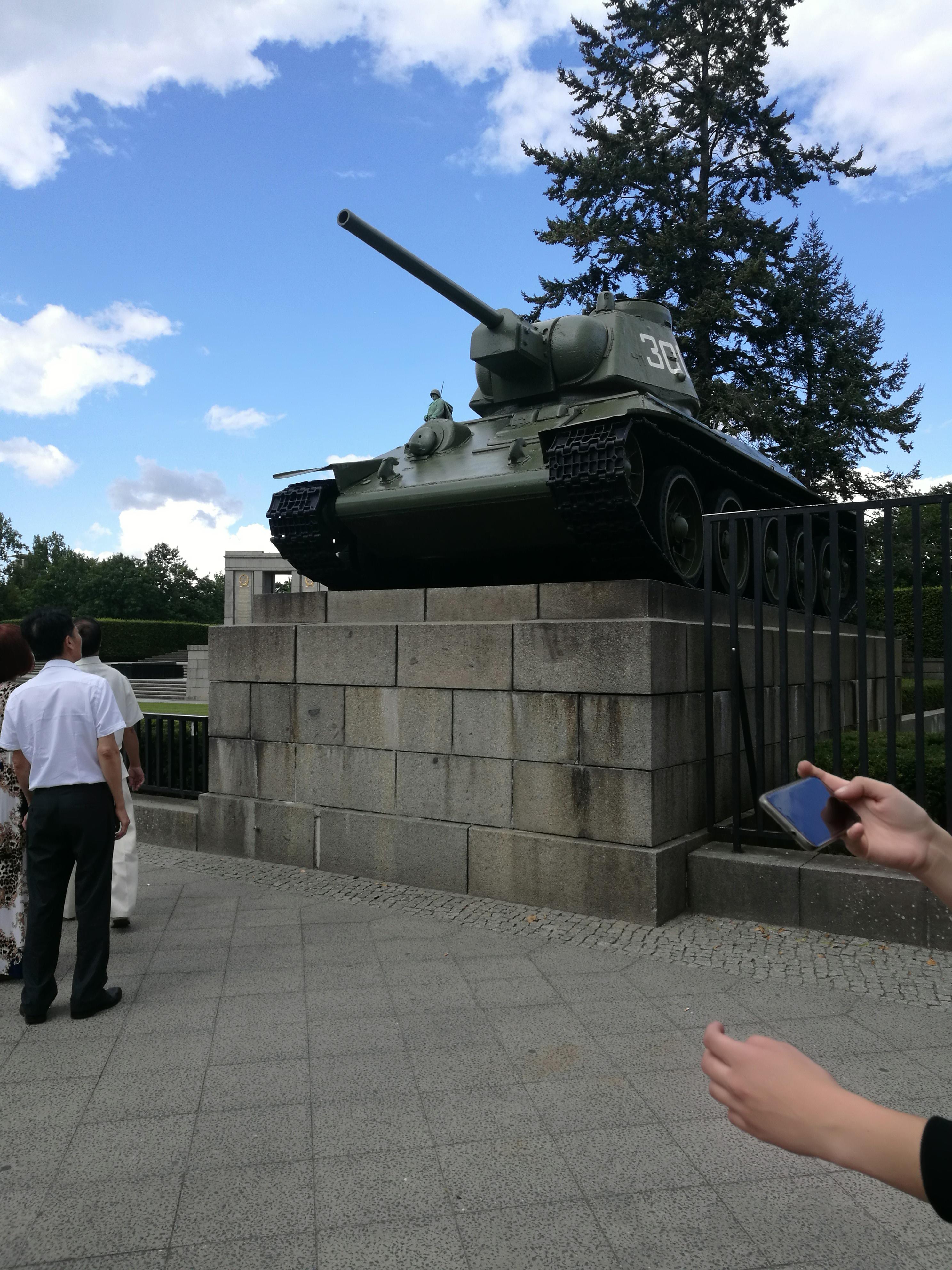 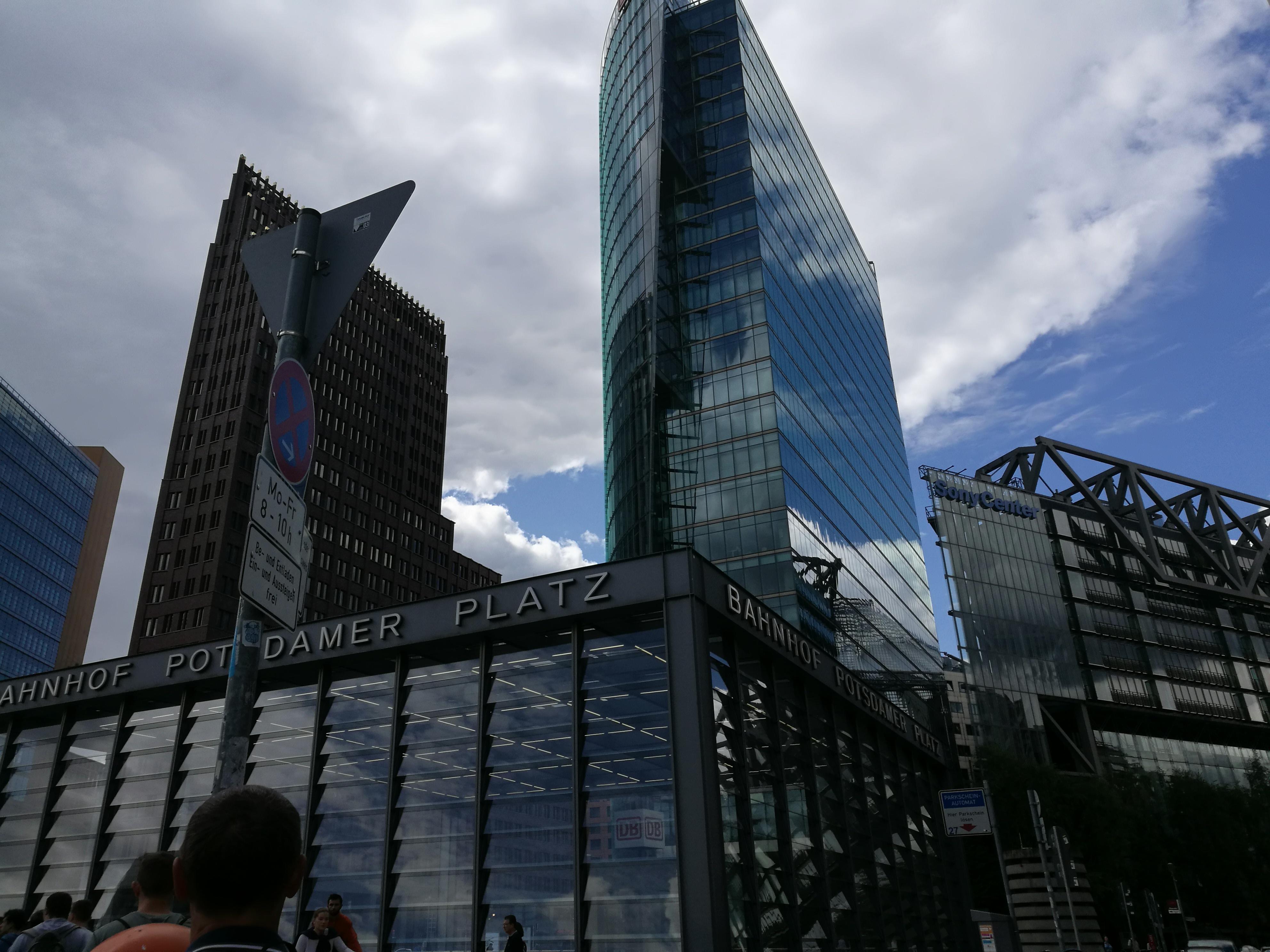 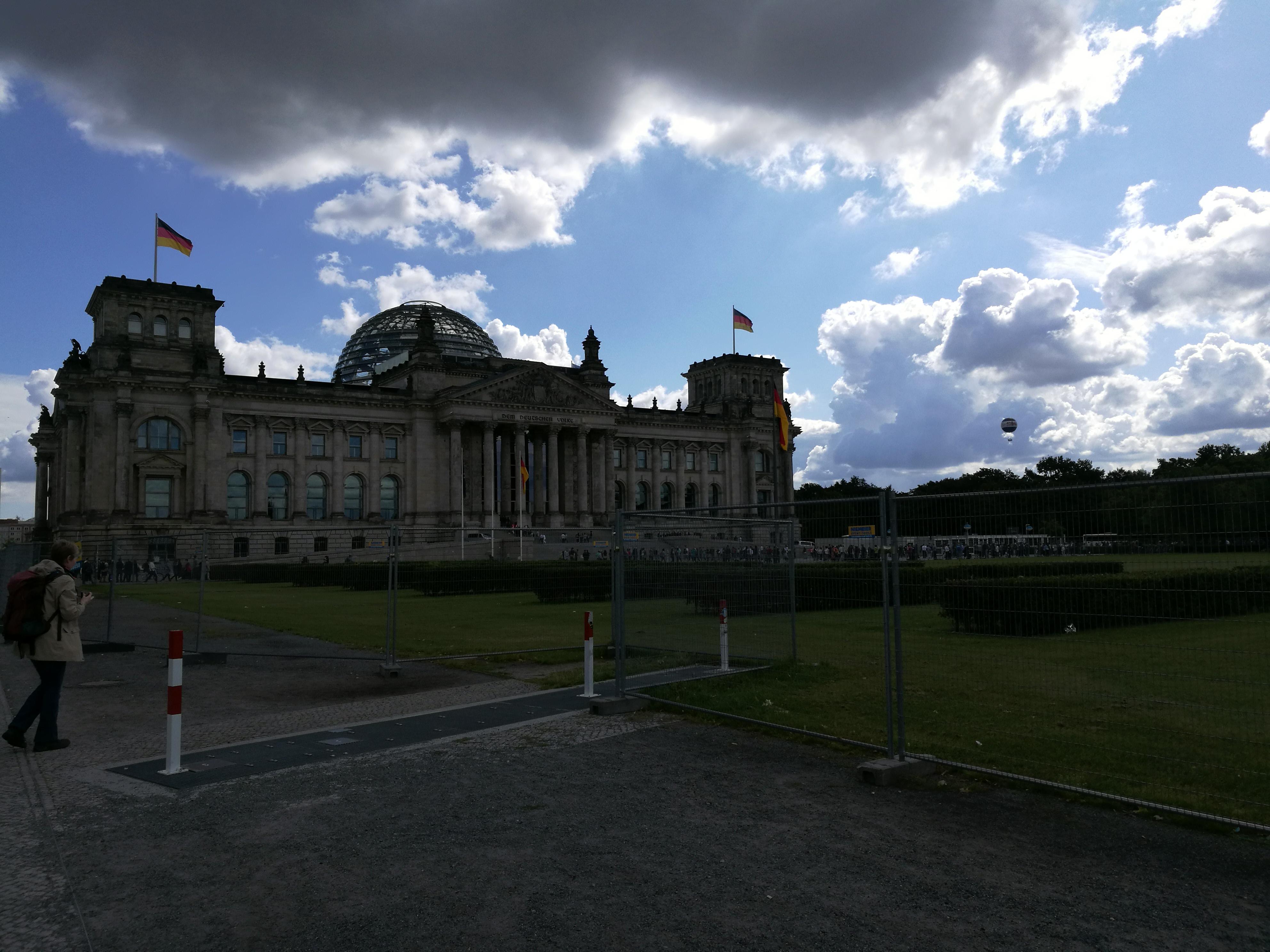 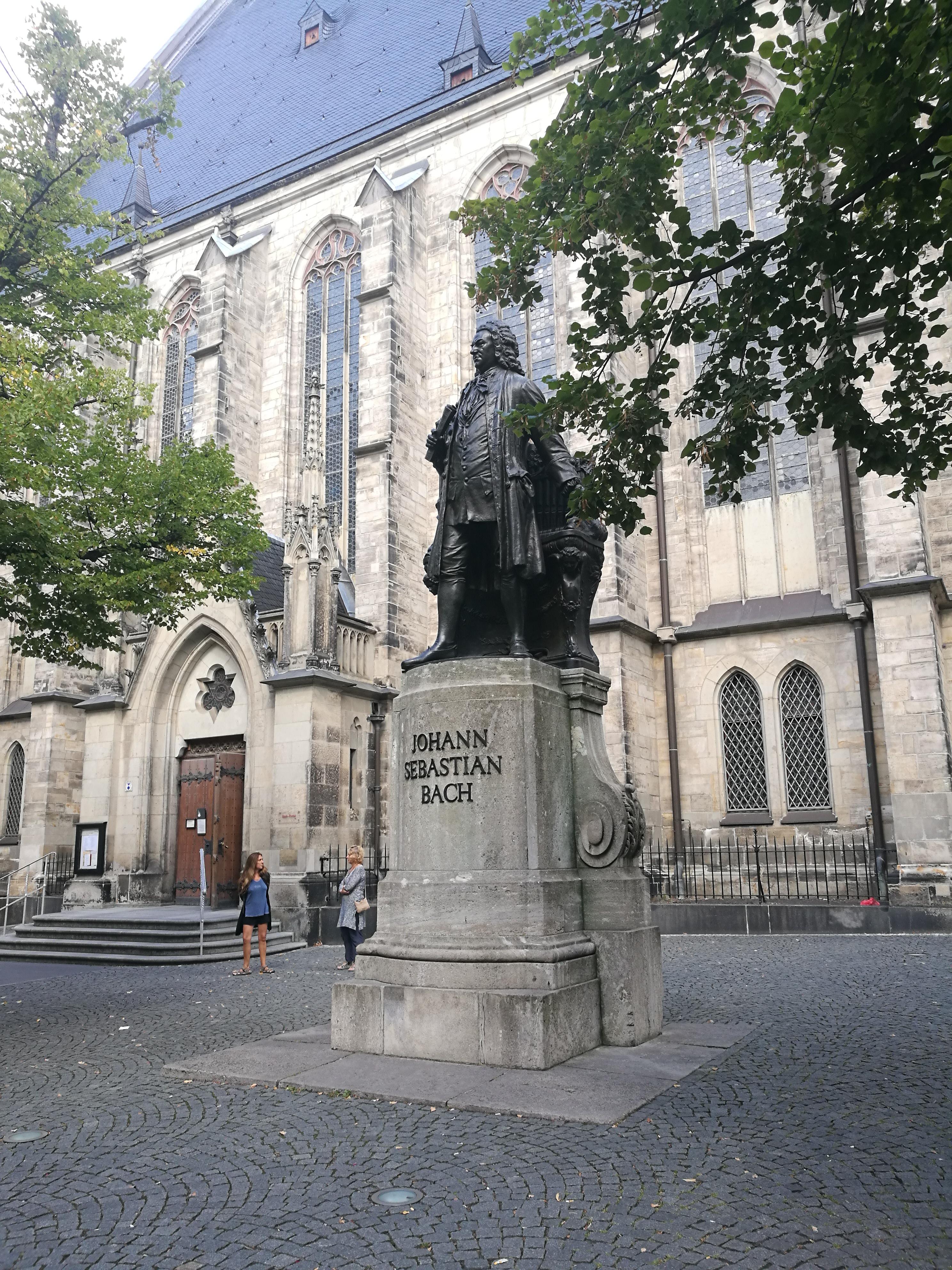